CONFORAMA
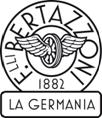 Double Portes vintage 215L
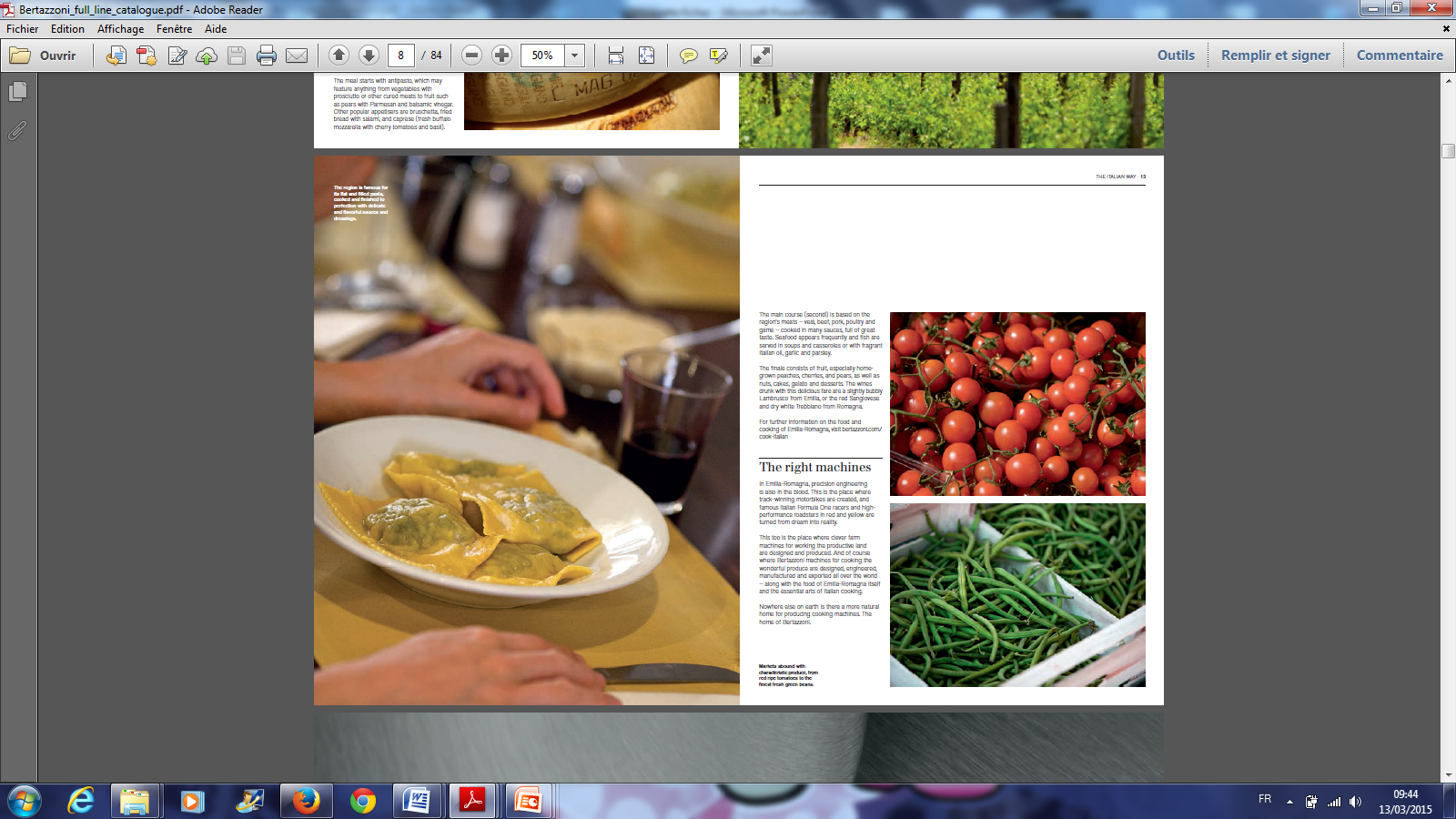 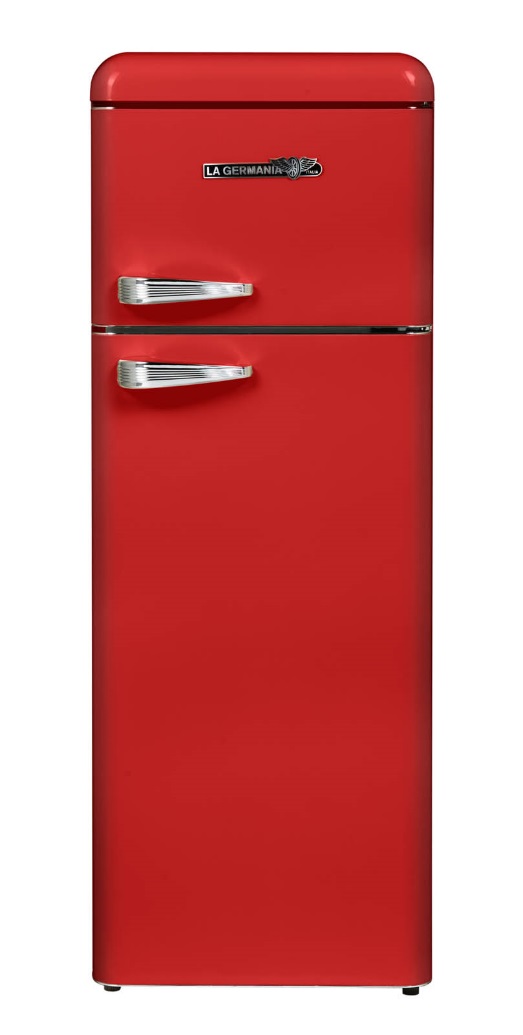 Capacité totale 215L
REFRIGERATEUR 169L
Froid statique
Clayettes verre
CONGELATEUR 46L
Clayette verre
Capacité de congélation 3,5Kg/24H
LxHxP  54,5 X  149,7 x 63,8
Classe A+

Par 57 pièces 1 rangée debout
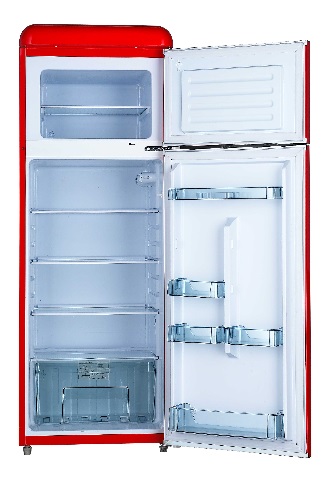 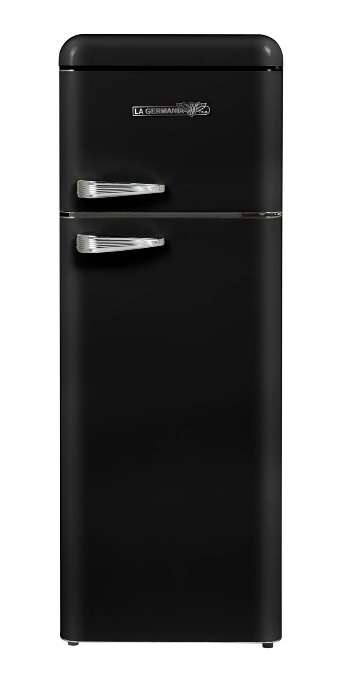 PRIX
NOIR
208€
PRIX
ROUGE
208€
Conforama Proposition froid Mai 2017
1
CONFORAMA
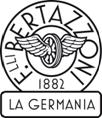 Double Portes vintage 295L
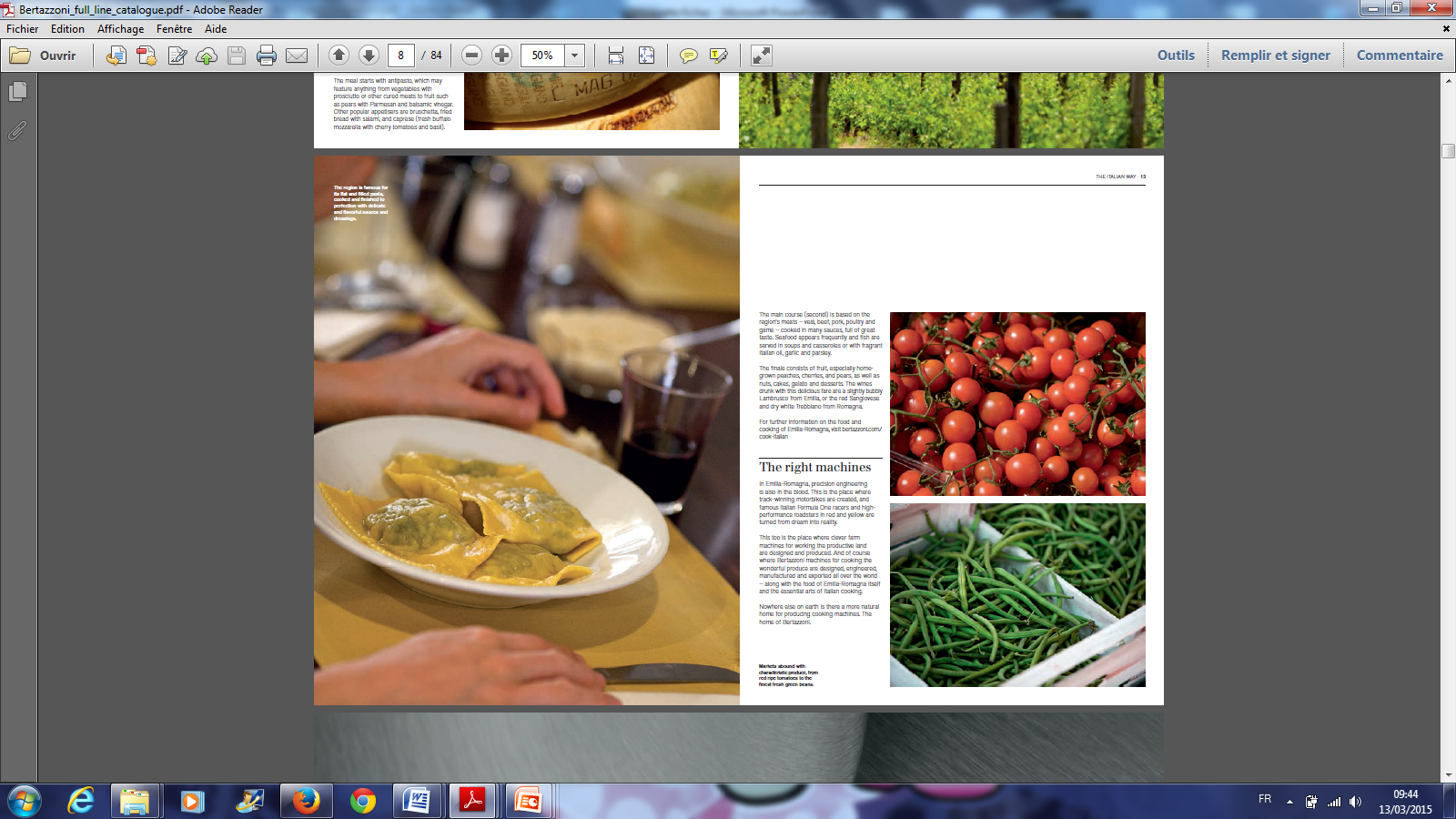 Capacité totale 295L
REFRIGERATEUR 224L
Froid brassé
Clayettes verre + porte bouteilles 
CONGELATEUR 71L
Capacité de congélation 3,5Kg/24H
LxHxP  599 X  182 x 628
Classe A+

Par 51 pièces 1 rangée debout
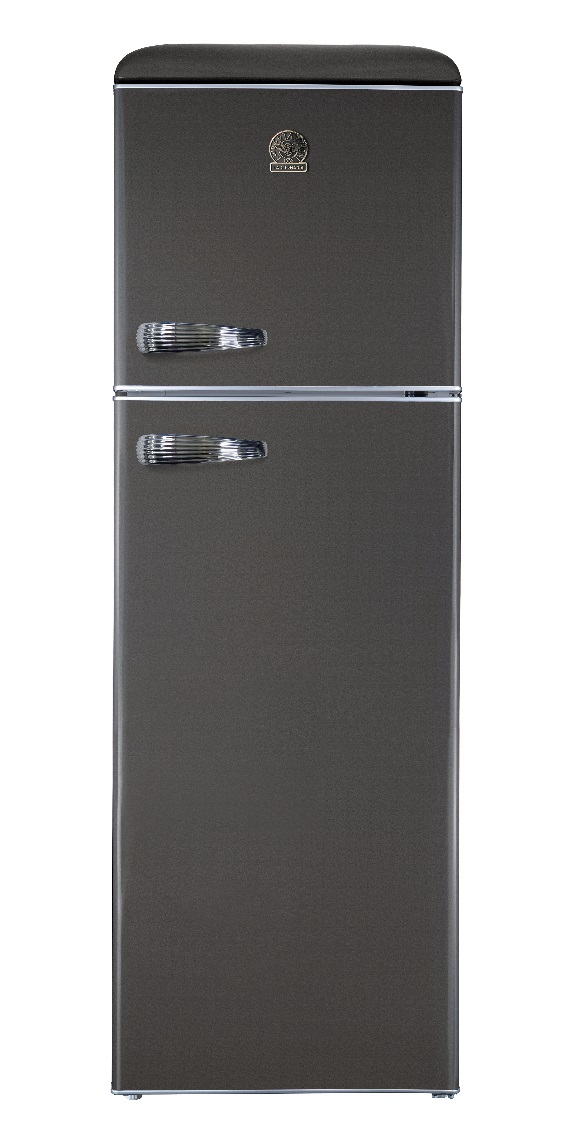 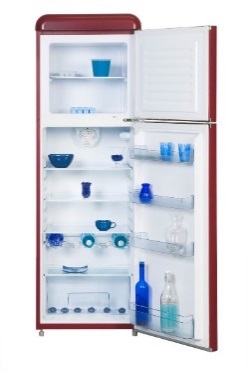 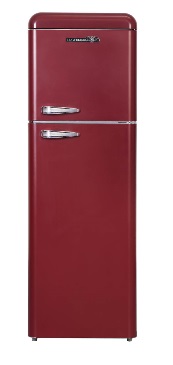 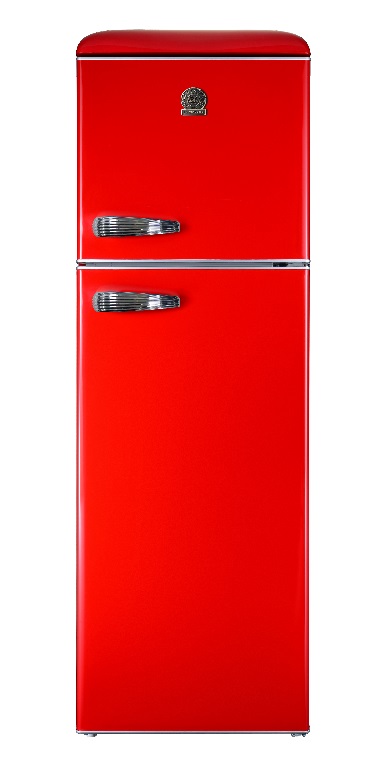 PRIX
PRIX
BLANC
VINO
283 €
PRIX
PRIX
NOIR
ROUGE
283 €
283 €
Conforama Proposition froid Mai 2017
2
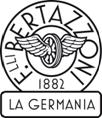 CONFORAMA
Combiné vintage 300L
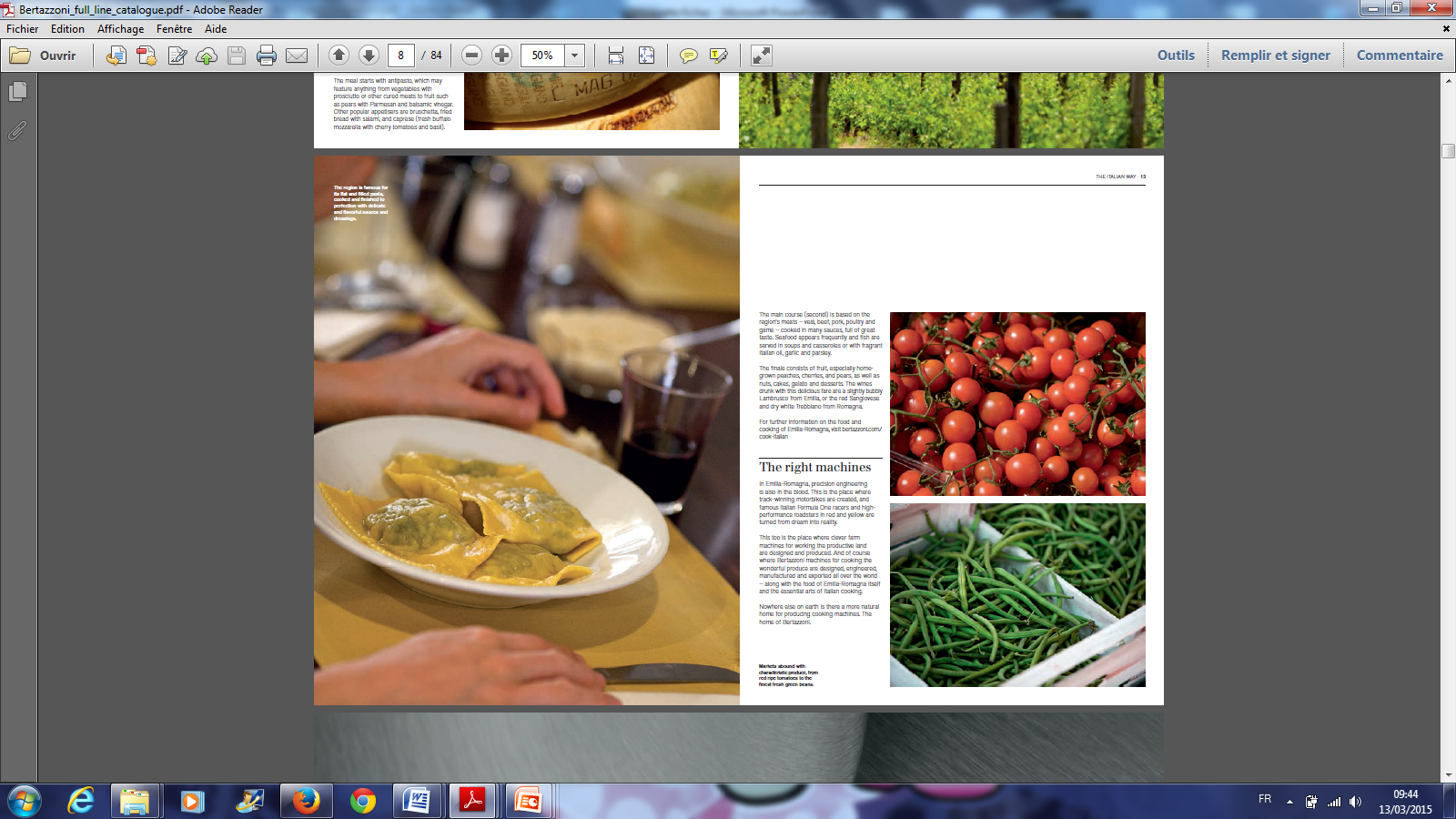 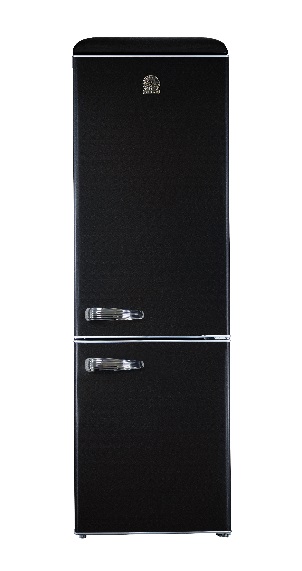 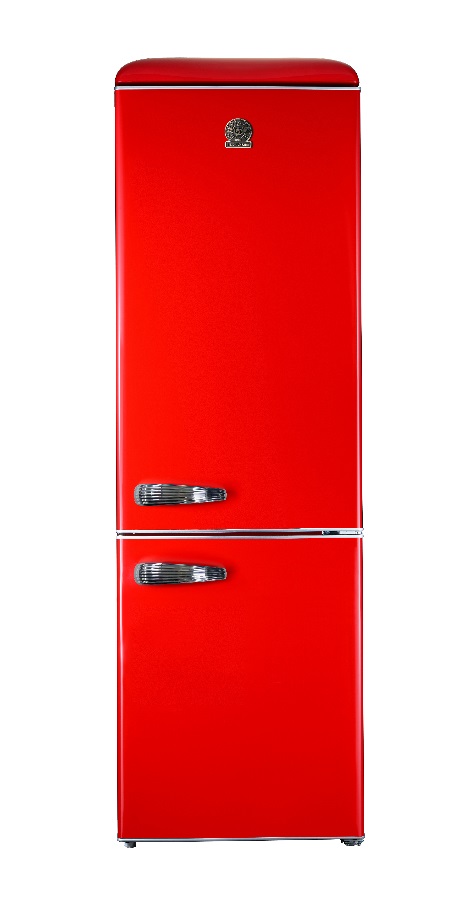 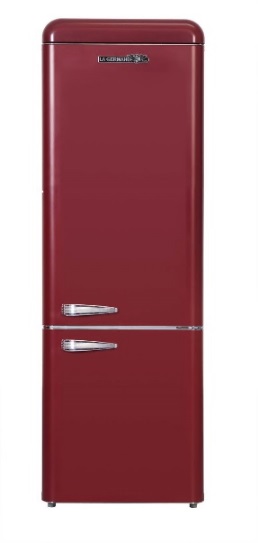 Capacité totale 300L
REFRIGERATEUR 216L
Froid brassé
Clayettes verre  + porte bouteilles
CONGELATEUR 84L
Capacité de congélation 4,5Kg/24H
3 tiroirs
LxHxP  59,9 X  192 x 62,8
Classe A+
Par 51 pièces 1 rangée debout
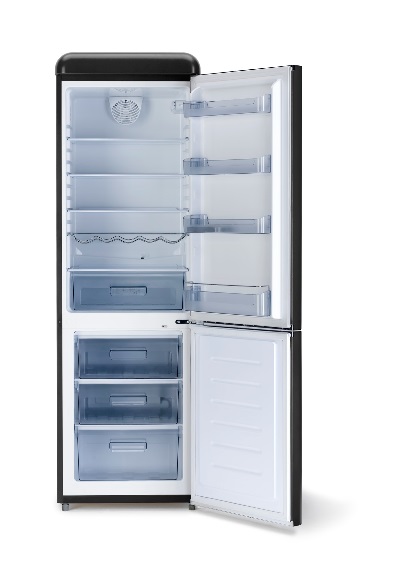 293 €
PRIX
VINO
PRIX
PRIX
PRIX
NOIR
NOIR
ROUGE
293 €
293 €
Conforama Proposition froid Mai 2017
3